A Fire-side Chat 	Fun and Effectiveness
Aka, an old fart!
Your Host,
Prof. Roger Crawfis
Computer Science & Engineering
The Ohio State University
Set-Up
Massive game worlds require enormous amounts of art (data).
Can we expect a human to create, fine-tune, play test all of this?

Large-scale visualization deals with enormous amounts of data to generate imagery (art).
Can we expect a human to create, fine-tune, interact with all of this?
Physical Therapy for Stroke
Modern strategies to aid recovery from stroke combine an intense regiment of physical exercise, to strengthen the muscles, along with transfer packages and positive reinforcement aimed to repair the brain. 
6 hours of therapy for 2 weeks straight.
Difficult (for patient) and expensive to administer in a hospital.
My Passion
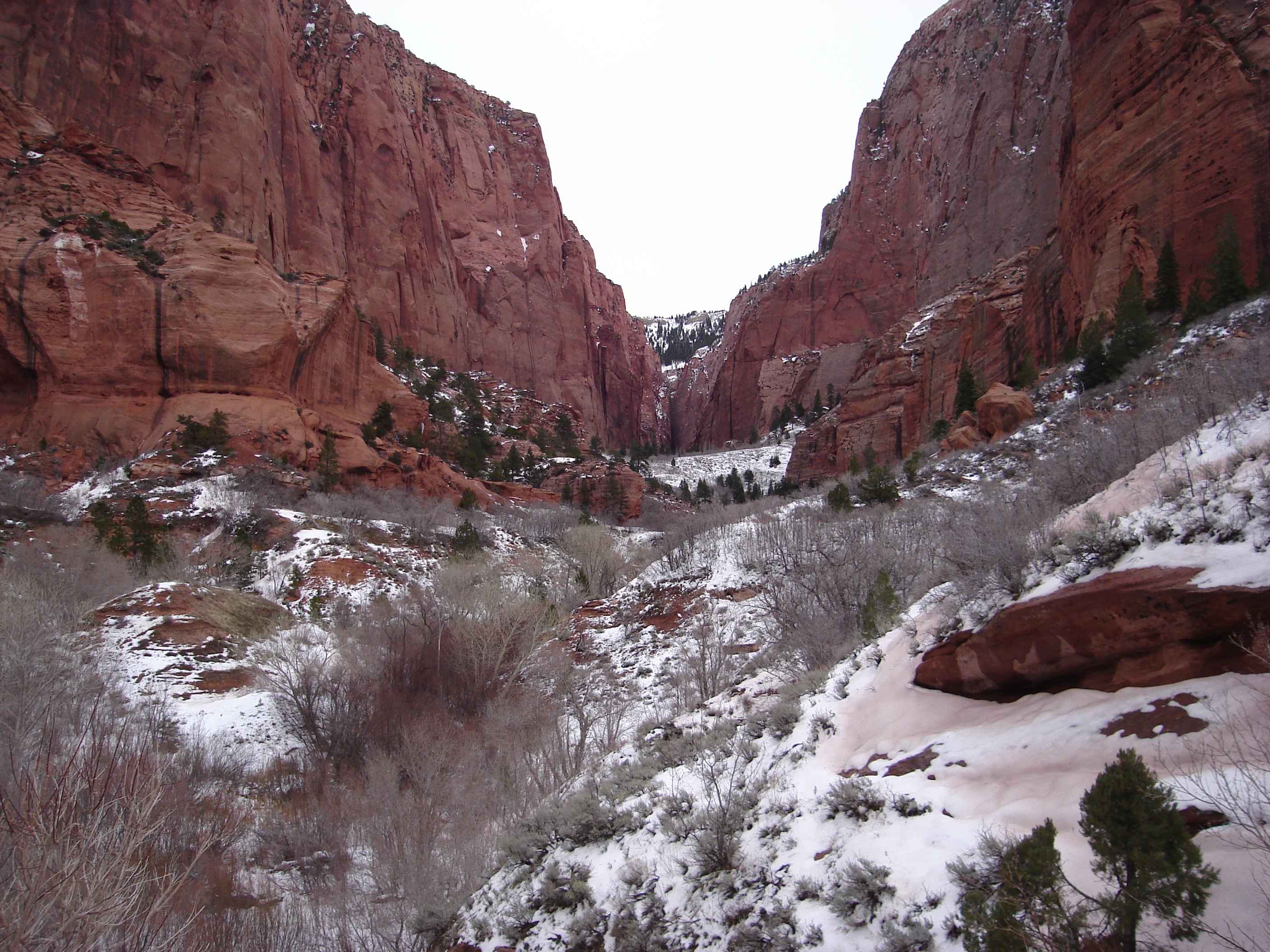 My Passion
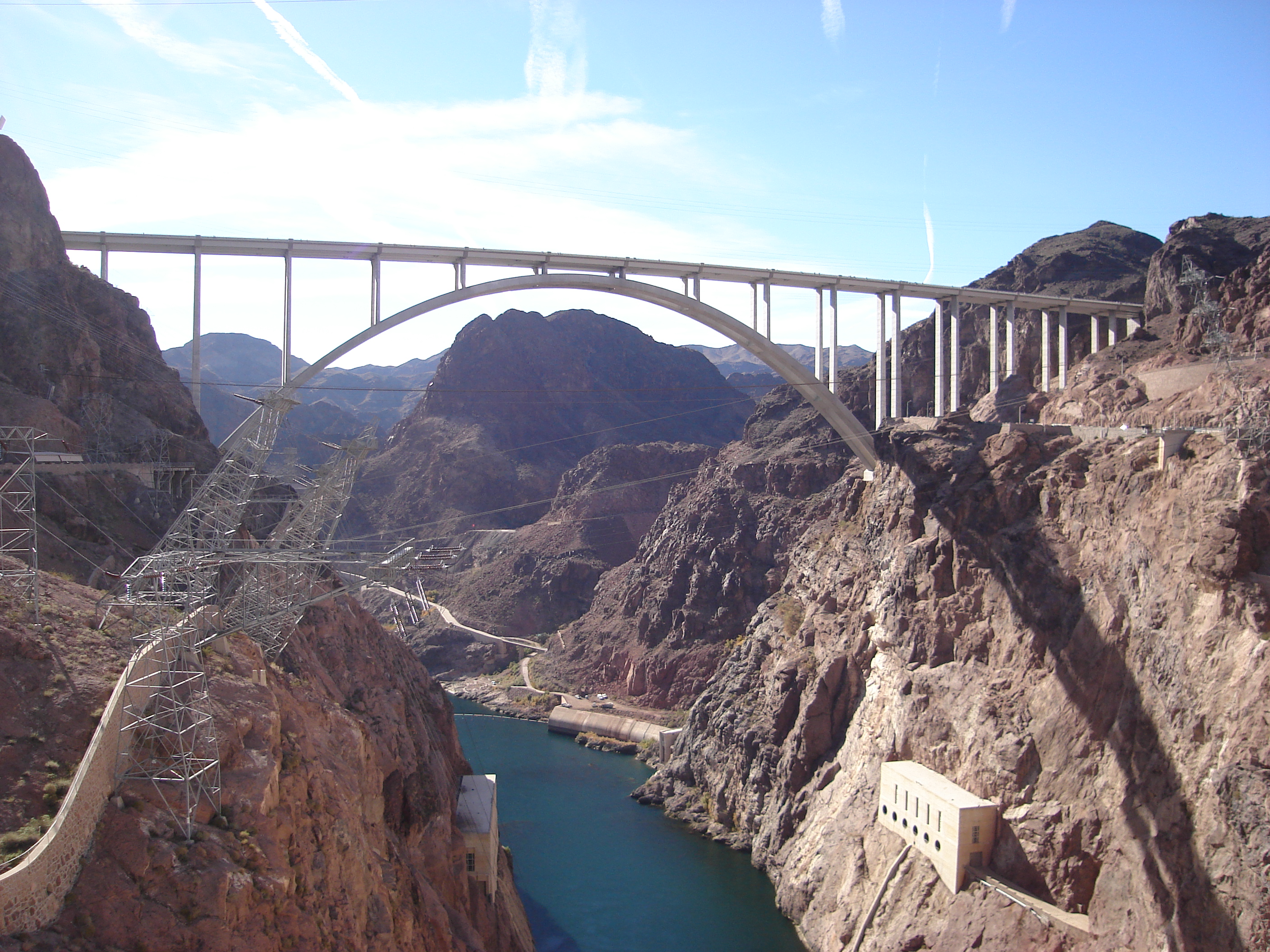 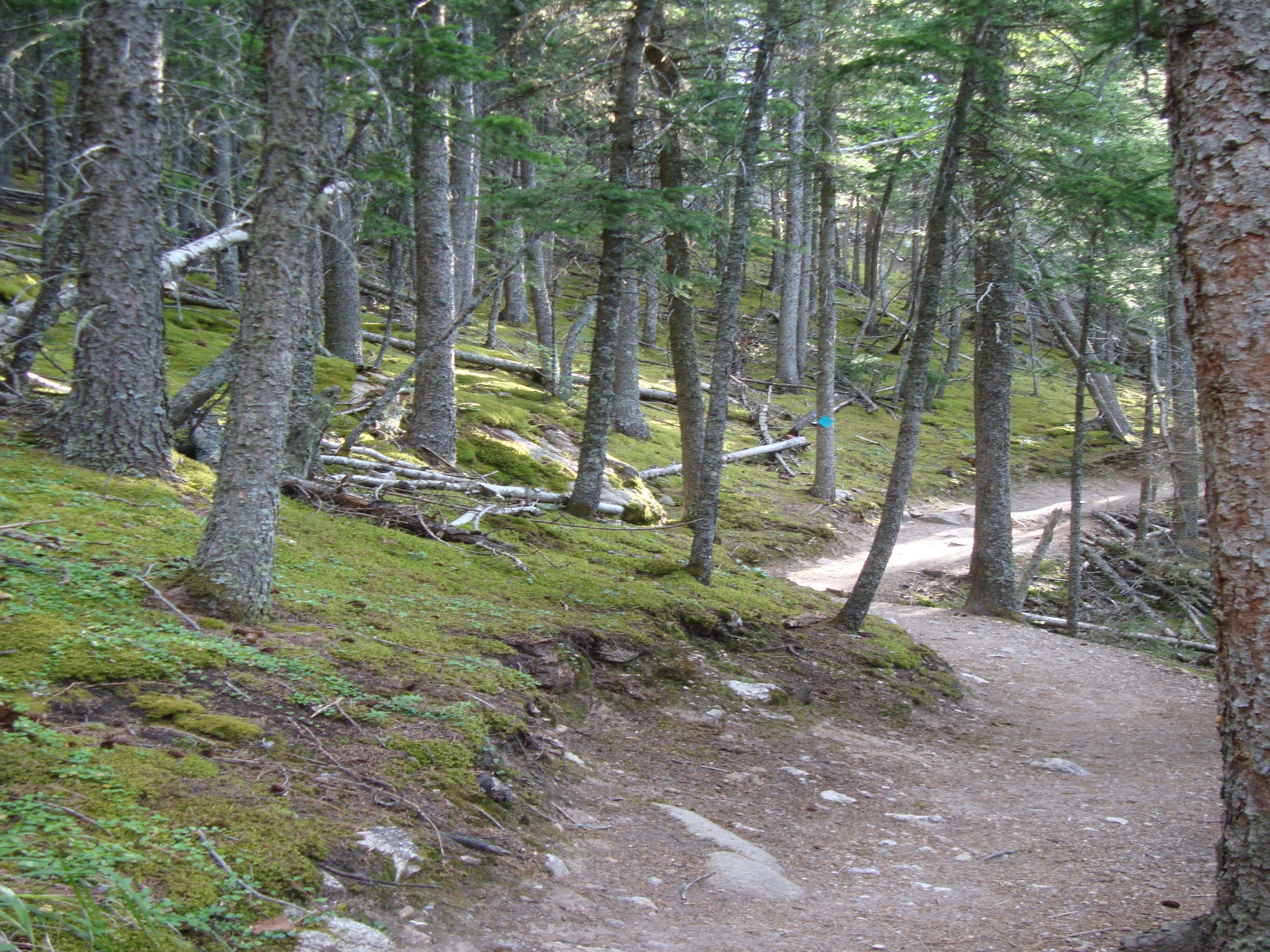 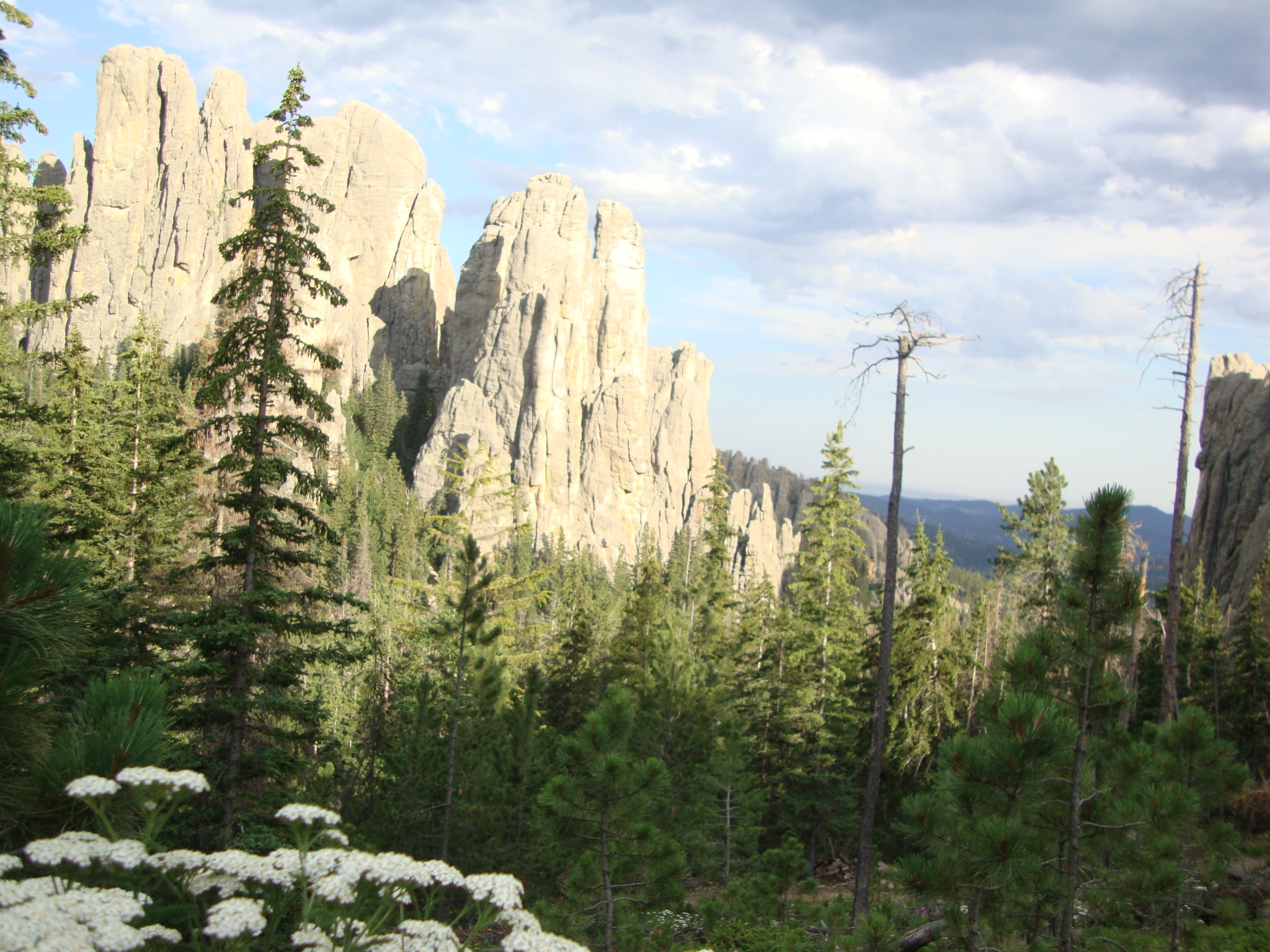 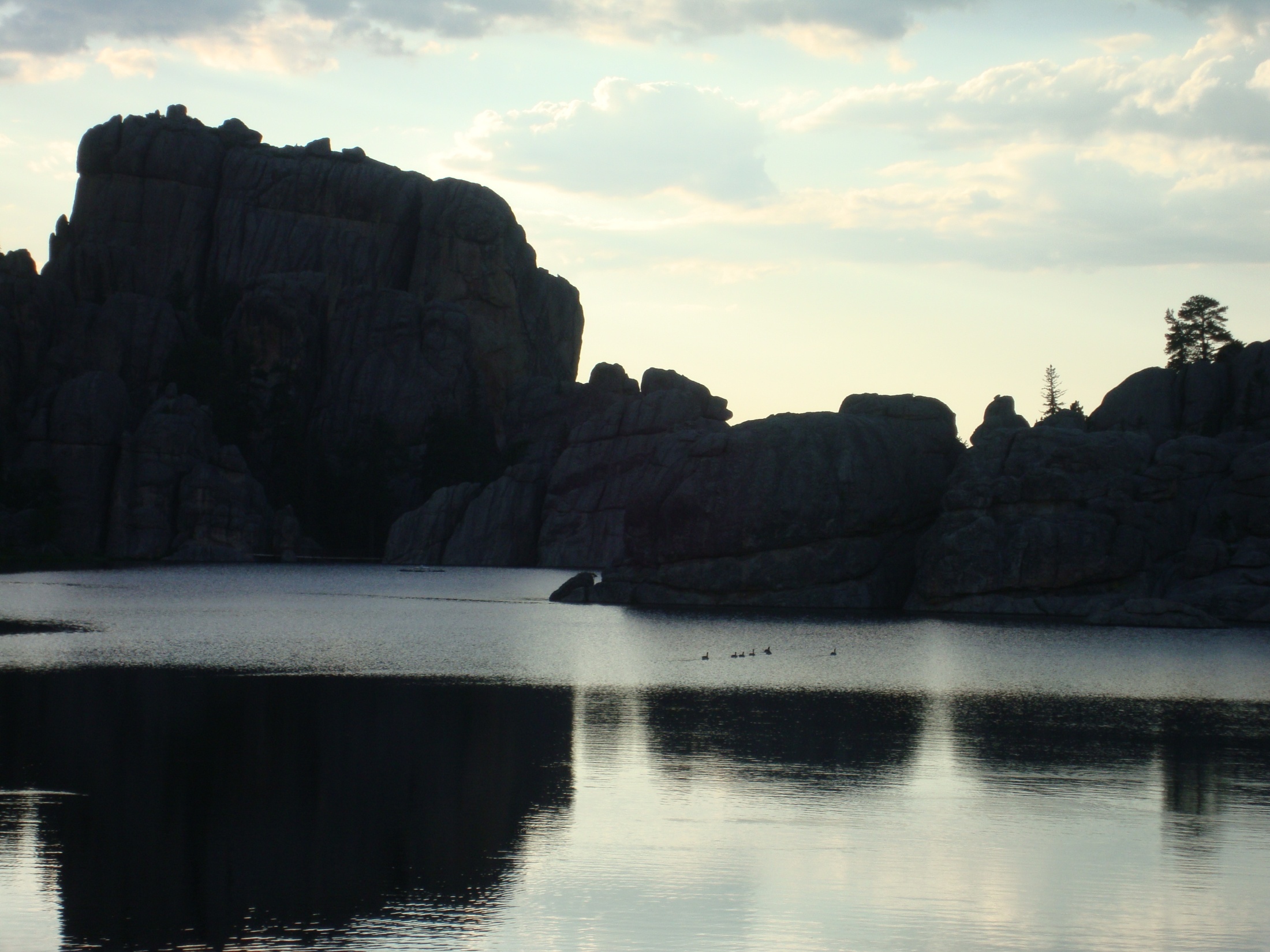 Far Cry 3
Game Levels
FarCry 2
I loved the scenery.
Did not necessarily enjoy going through it over and over again.
Diablo III ?
Fundamental Question
How to automatically create a level or game world that is “fun”?
Does making it bigger and bigger make it more “fun”?
What moments in a level induce a sense of awe or fear or …?
Secondary Questions
What role does the terrain or map play?
Does real-world terrain make a good level?
Can any terrain be made “fun” or are some terrains intrinsically more “fun” than others?
Related Work
Procedural Terrain generation

Procedural Levels in Infinite Super Mario

Procedurally Generated 2D Quake Arena levels.

Design Patterns for Game Levels
Super Mario
Nice problem as it is highly focused.
Terrain is a 1D function.
Coin and brick placement.
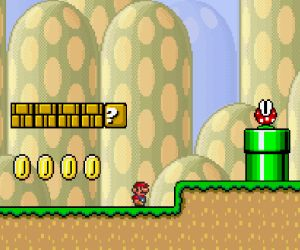 Infinite Super Mario
Can still get fairly complex.
Multipleplatforms
Enemyplacement
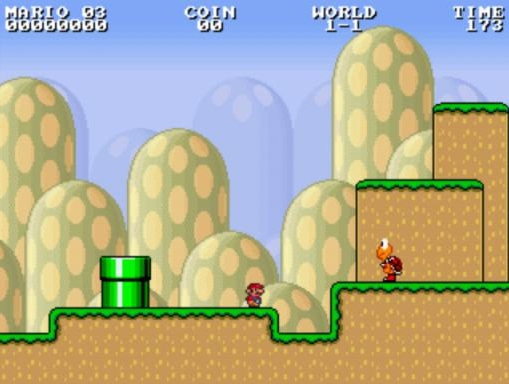 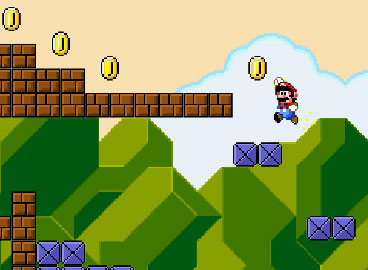 Infinite Super Mario
Previous work
Assumption that what the user did in the past, they want to do again.
Dissection of original into design patterns.
4-horde
Pillar gap
Etc.
Dahlskog and Togelius, 2012
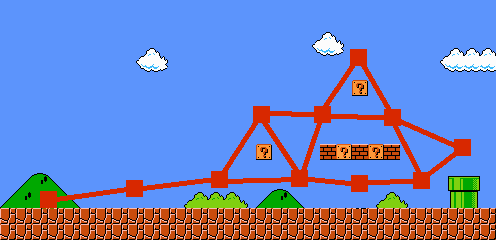 More scoped question
How to control procedural terrain generation to better support games?

Problem with scoping:
Question may be misguided.
Procedural Terrain
Many papers.
General consensus:
Prettier implies better

Are they good for games?
Terrain examples generated by my students
Interactive Exploration
L3DT
Can I navigate across the terrain?
What could I do with this?
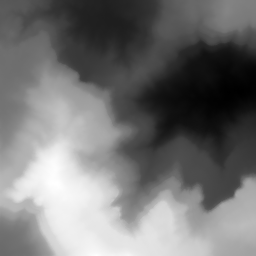 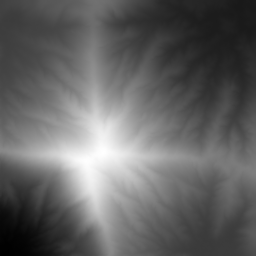 Can I embed a mission?
libNoise
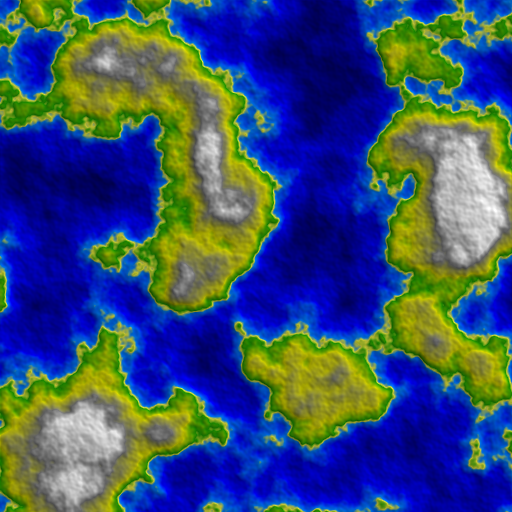 Terragen Classic
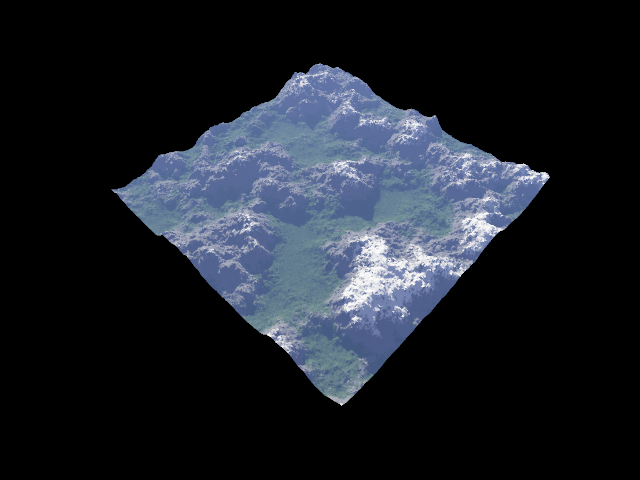 Can you control it?
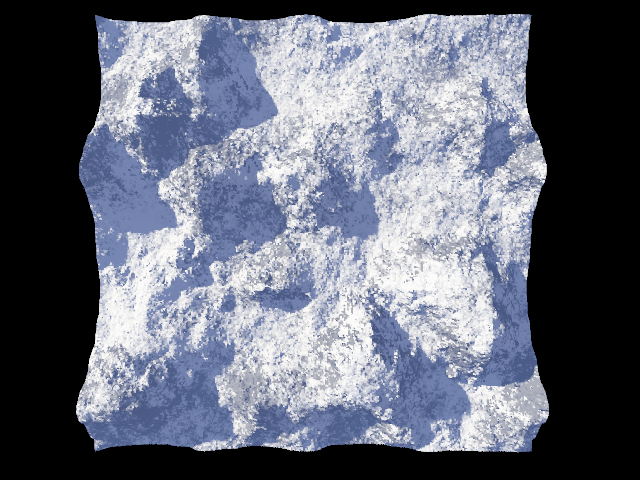 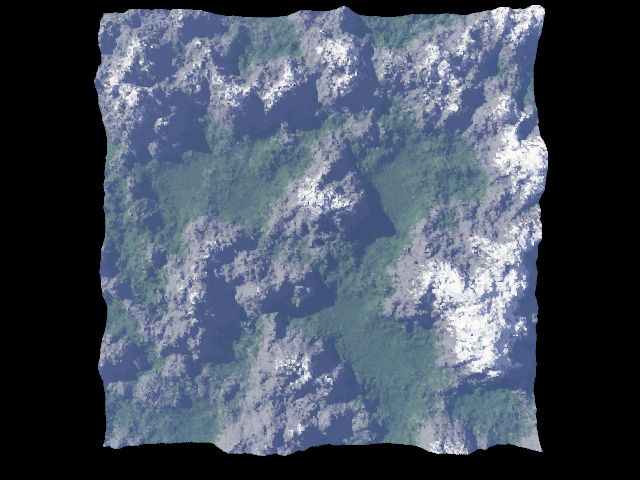 Earth Sculptor
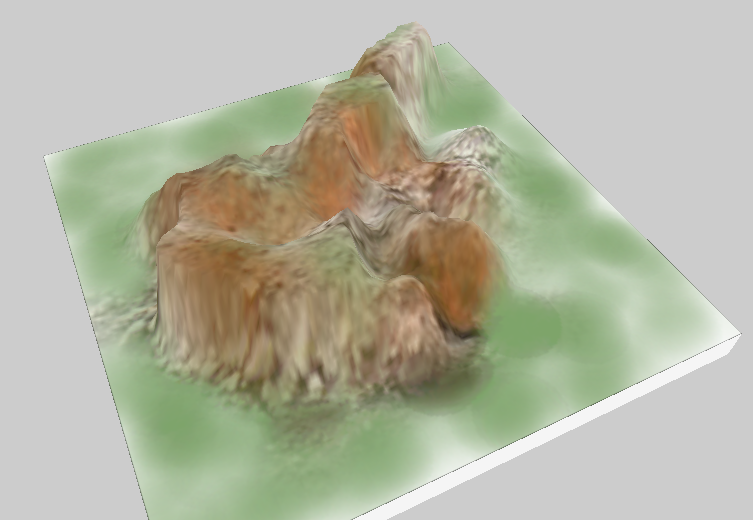 Procedural only – no painting
A nice barricade.
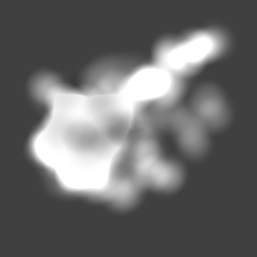 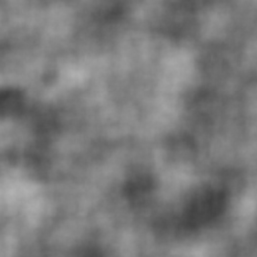 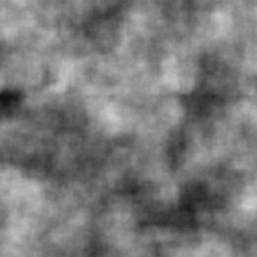 Guess?
Minecraft
Criteria for Game Terrains
Did we come up with any guidelines?
If we did, so what?


What tools do we have?
Computerized Terrain Analysis
Mathematics
Accessibility
Statistics
Max/min slope, avg. slope, …
Geometric Computing
Scalar topology
Navigation graph
Simulation
Accessibility
Slope
Max height
Goal
100% ?
Age of Empires III
Only a curve?
Only a tree or graph?
Forces somewhat linear play
Simulation and AI
One attempt at designing 2D Quake Arena levels was to use AI bots to fight against each other.
Longer bots stayed alive => more complex => more fun.
?
Terrain Design Patterns
Hullett and Whitehead, 2010
Positional Advantage
Sniper Location
Gallery
Choke Point
Large Scale Combat
Arena
Stronghold
Alternative Routes
Flanking Route
Hidden Area
…
Creating Terrain
Synthesize it with the constraints needed?

Synthesize pretty and then modify?

Combination
AI and Search
Most of the work in the Gameplay area has been to devise a fitness function that tells you “fun”/”good”/”…” the level is.
We may be able to generate several million terrains in a rather short period of time.
Remember, goal is to get the human out of this labor intensive process.
Mathematical Definition
Mathematically, the problem takes the form:

Two problems:
Fitness is difficult to define and evaluate.
The set of height functions is infinite (or rather large).
Frade2008 has an interesting approach on selecting heights using a genetic algorithm.
Mazes
Let’s look at the problem from the perspective of a more constrained problem:  perfect mazes
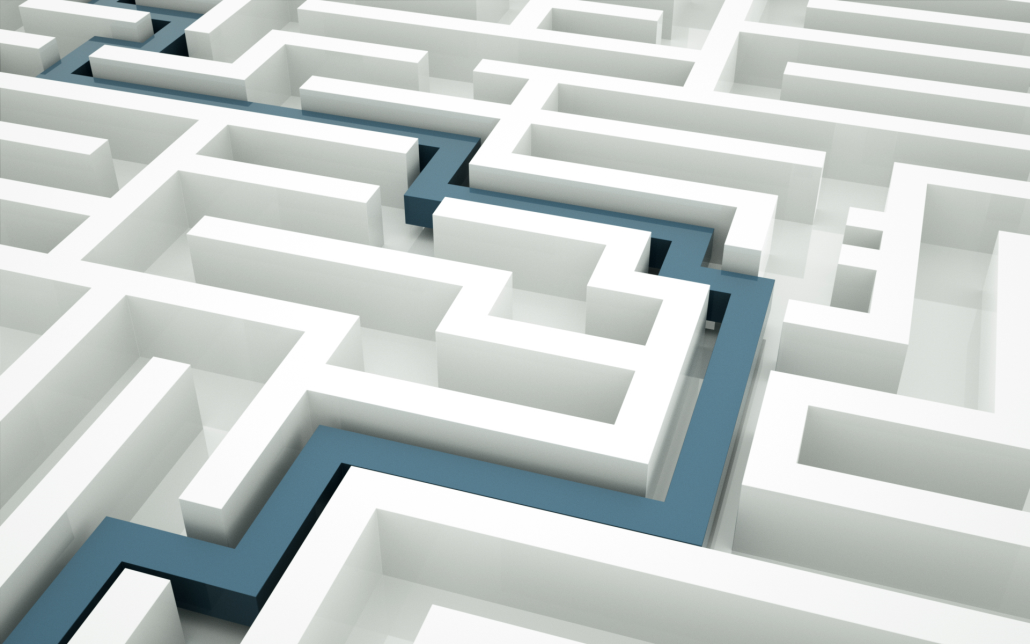 Perfect Maze
A perfect maze is just an embedding:
Spanning tree (tertiary)
Starting door
Ending door

Key point: Any wall / cell can be a starting or ending point.
Perfect Maze
Think of a typical RPG or FPS level as a maze or graph.
Typically forced to take a single path or corridor periodically.
Set of 10x10 possible mazes.
Can we enumerate all of them?
Can we evaluate / compare them or apply a meaningful fitness function.
Perfect Mazes
Let’s actually make it simpler:
Given a maze:
Determine the doors that optimize it’s “fun”.

Any Ideas?
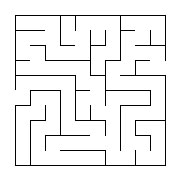 Put door here?
Maximizing Fun
Undergrad grad working on this.
Idea was to take a hierarchical approach:
Generate a NxN grid of mazes of size MxM
His solution was that the longest of the shortest paths (solution paths) would be the most fun.
# possibilities = 4N choose 2.
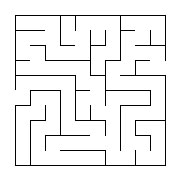 Maximizing Fun
Other Possibilities?
Minimize dead-end length
Maximize #turns
Comparisons or Fitness Function?
User Studies?
Tractability of problem
Visualization
Top Problems
Many suggestions
We have developed 100’s of algorithms / representations over the past 2+ decades.
I only have one Viz problem:
Effective Visualization
Getting back to basic science
Visualization
Quick question: What is larger, the set of all possible images or the size of your data set?

Sorry, random question, but …
Given the set of all possible visualizations, which 100 are the “best”?
…
3D Flow Viz Tools
Data Analysis
Mathematical analysis: magnitude, etc.
Geometric analysis: topology, vortices
Statistical analysis: histograms, clustering
Direct Volume Rendering
LIC / Spot Noise
Textured Splats
Mapping to Geometry
Streamlines
Hedgehog plots
Line Bundles
Stream surfaces
…
3D Streamlines
Casting effective as a problem:
Given an infinite set of streamlines
Determine the N “best”
Perhaps add the constraint that the total length of the streamlines is below some threshhold
Amount of ink is restricted.
Some attempts at this considered in the forward (greedy) direction: keep placing streamlines until no more.
Animated 3D Streamlines
For each streamline, what is the:
Transfer function (animation)
Phase
Problem: Consider I(x,y) and time, t
Determine I(x,y,t’) for all x, y, and t’=tmod, such that the effectiveness is optimized.
Separation of streamlines
Minimize occlussion
Conclusions
Consider brute-force approaches.
Try to clearly define why (or why not) something is effective or fun.

Have fun with it. It is complex, but wide open
Future Work
Maximizing the Fun in listening to a lecture / keynote.
Special Thanks
David Maung
Chloe Shi
Paul Kim
Oleg Mischenko
Evan DeLaubenfels
Josh Adams